Opintopolku kauppatieteisiin Vaasan yliopistoon
2. vuosi
1. vuosi
3. vuosi
Startup Space -leiri (YRK01)
Tutustutaan avaruustalouteen ja satelliittitiedon käyttämiseen liiketoiminnassa. Esitellään kauppatieteiden ja tekniikan alan opiskelumahdollisuuksia Vaasan yliopistossa.
Taloustiedon kurssi (YH02)
Talousmatematiikan kurssi (MAB06)
Tutustutaan Vaasan yliopiston kauppatieteiden opiskelumahdollisuuksiin. Tehdään yhteistyö-projekti omantalouden hallinnasta Vaasan yliopiston ja yrityksen (Vaasan Osuuspankki, Octo Solutions Oy jne.) kanssa.
Vaasan yliopiston tutustumiskurssit
Tutustu kauppatieteisiin 3 op
Sinustako hallintotieteilijä 2 op
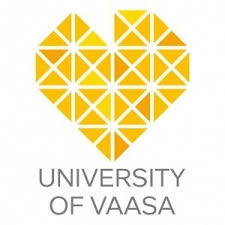 YliopistoTET
Päivä Vaasan yliopistossa kauppatieteitä opiskelevan opiskelijan kanssa. YliopistoTET sovitaan opinto-ohjaajan kanssa.
VAASAN YLIOPISTO
Kauppatieteet
PäiväjohtajanaTET ohjelmaan osallistuminen yhden päivän ajan.
OmaTalous -seminaari ja OmaTALOUS -hachaton. Tutustumiskäyntejä Vaasan yliopistossa, yrityksissä ja Suomen Pankissa sekä Pörssissä.
Lukion työelämäkumppanit –luentosarja. Mukana luennoilla Vaasan yliopiston opiskelijoita ja tutkijoita.